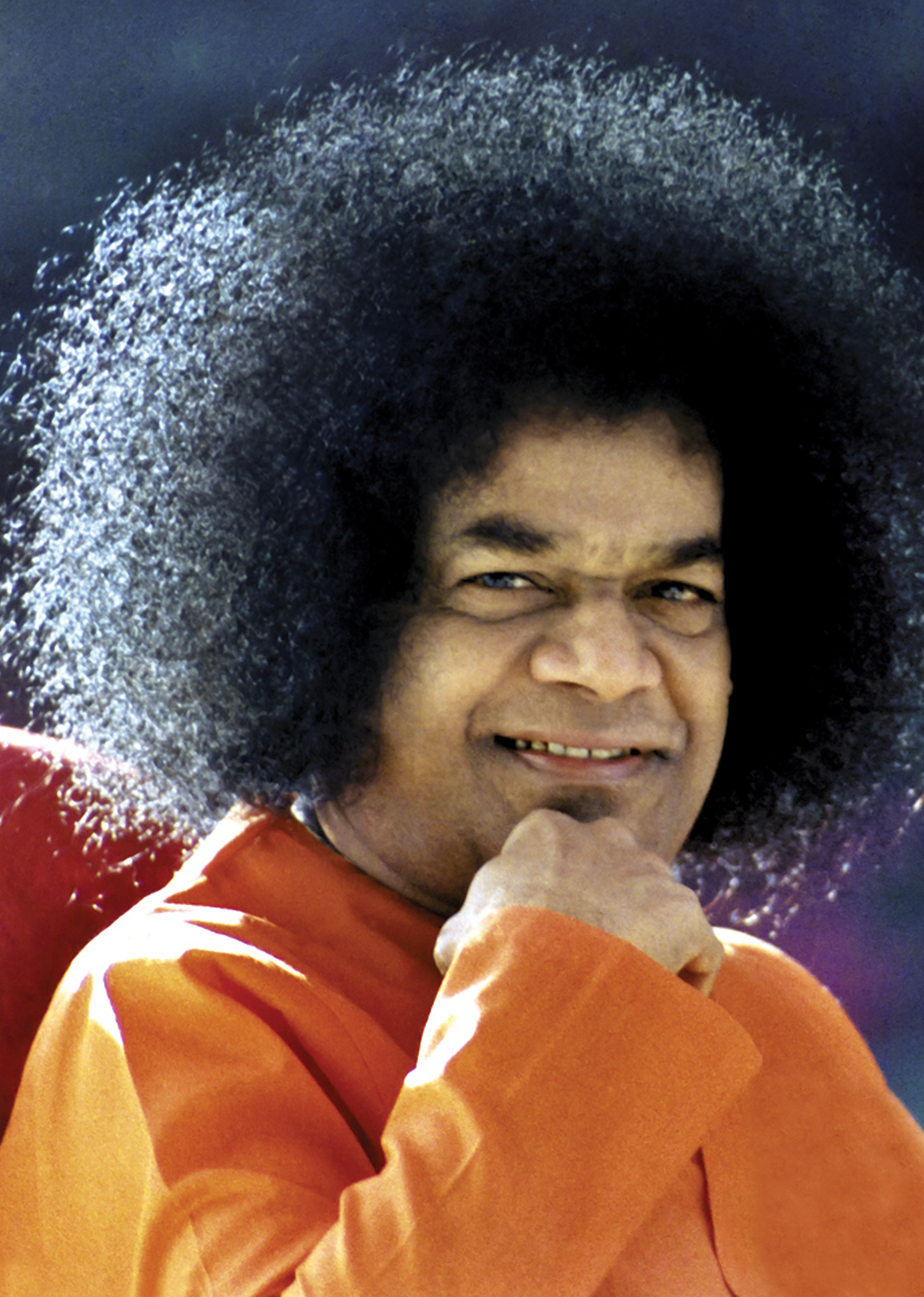 Sathya Sai International OrganisationMedia Committee WebinarJanuary 2017
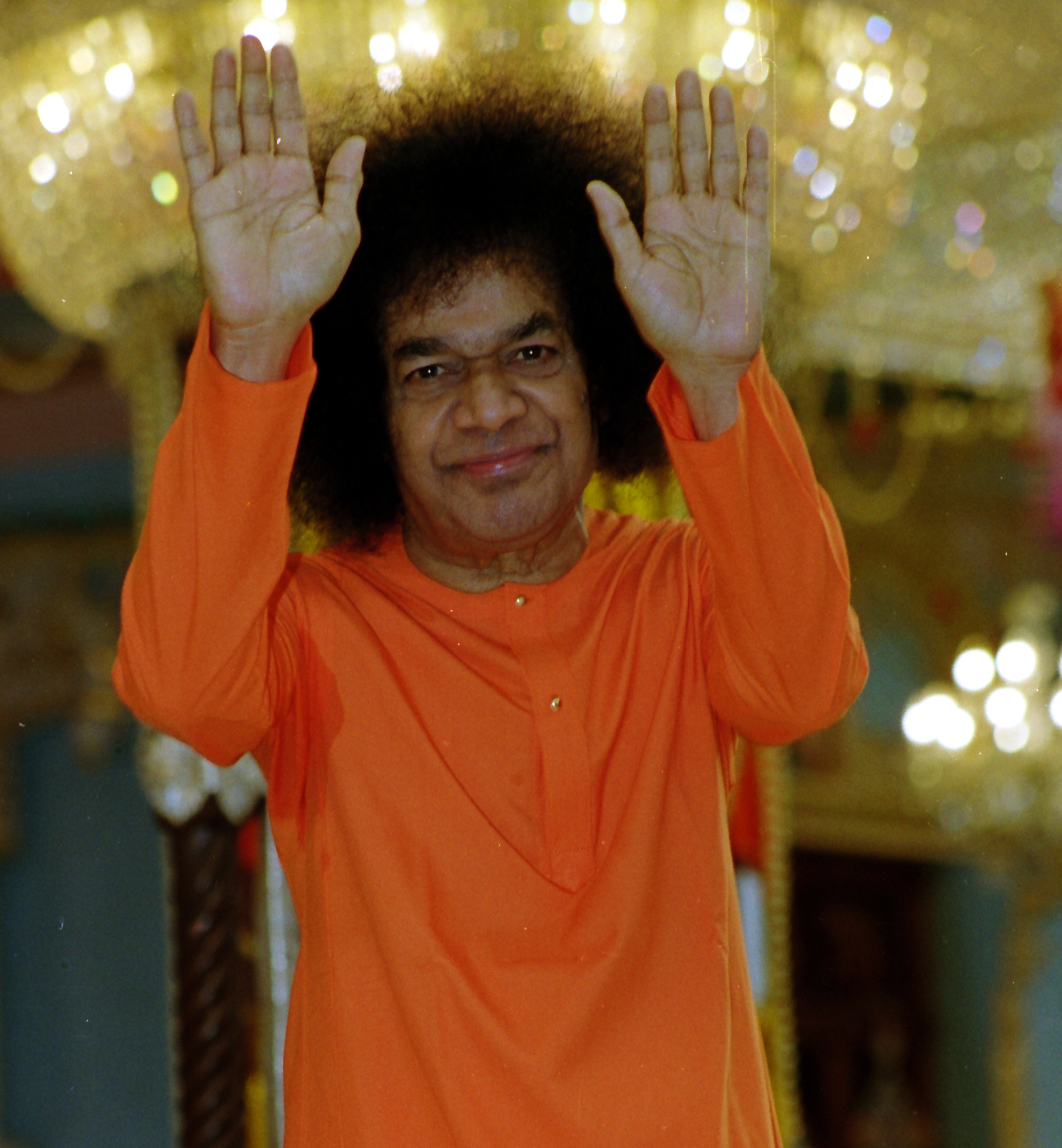 Function of Media CoordinatorsInterface with Senior SSIO Officers
Sharing with Sathya Sai Devotees Worldwide
Media Outlets
Sanathana Sarathi
SSIO Websites: Next slide
SSIO Annual Report: April 2016 – March 2017
SSIO Bulletins: Latest Update on Nepal Disaster Relief
Facebook, Tweeter, WhatsApp
Videos
Brochures
Conference Books, Brochures, Banners, Posters
Selected SSIO Websites
http://www.sathyasai.org/
http://saiuniverse.sathyasai.org/ 
http://sathyasaihumanitarianrelief.org/updates/
Best Practices and Recommendations
Order of Preference: SERVICE – EDUCATIONAL – DEVOTIONAL
Photographs are very important – tell the story, capture action (no posing), good quality, high resolution – please see Guidelines
Videos are very desirable – please see Guidelines
Longer Articles Preferred – No Word Limit (But content should be inspiring & motivating) – please see Guidelines
Article/Photo/Video Guidelines – On sathyasai.org
Local Teams: Writers, Videographers, Photographers – replicate at local level
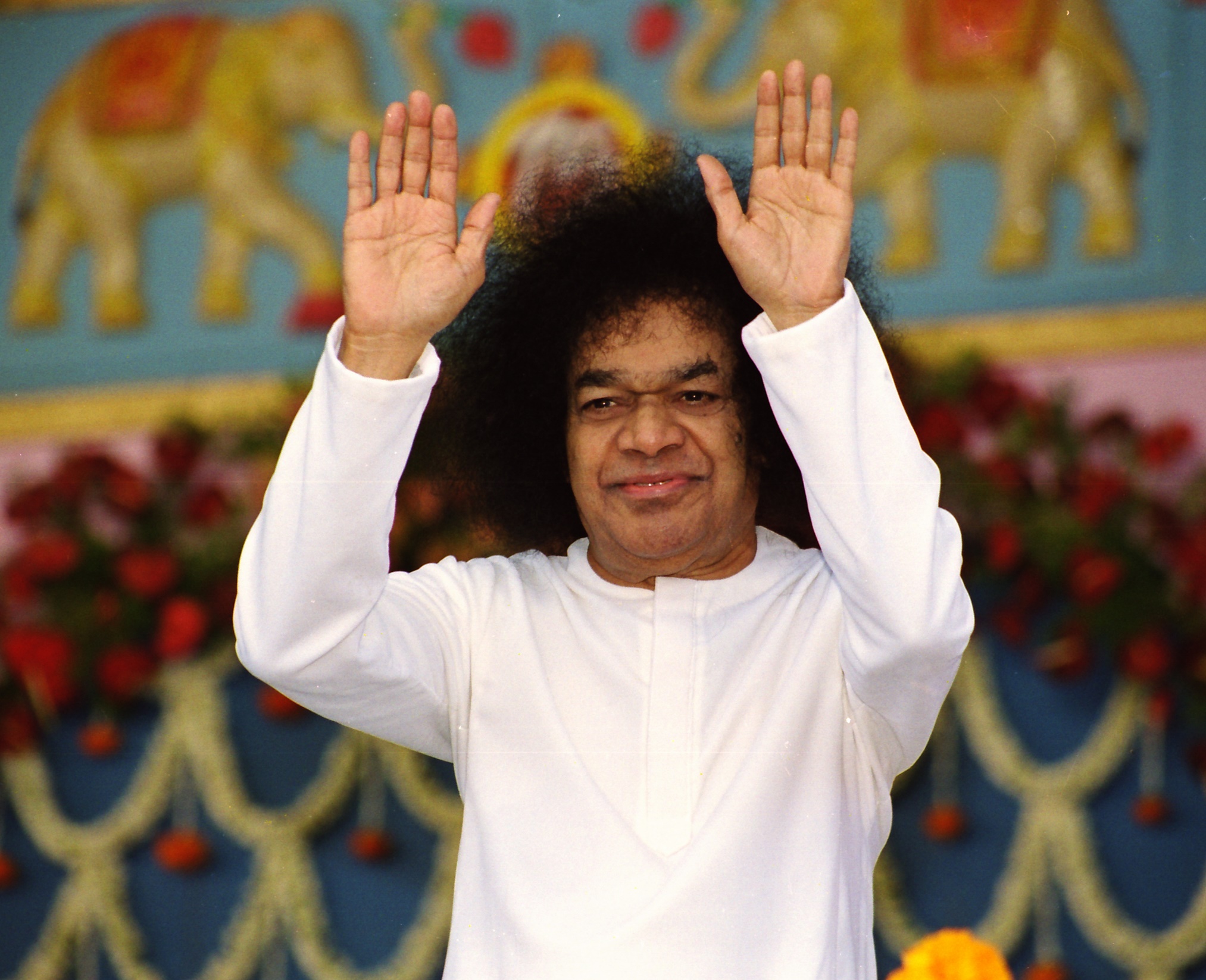 Om Sri Sai Ram